Алтайскому краю 
77 лет
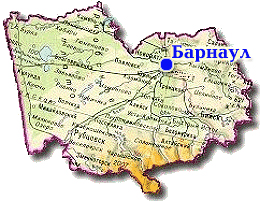 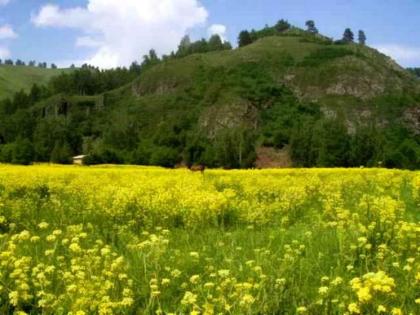 Богатая 
и разнообразная 
флора
Плодородная земля
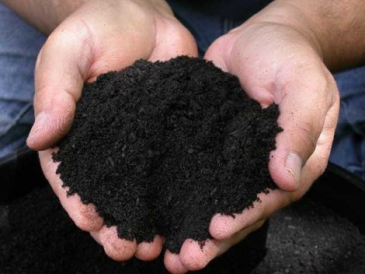 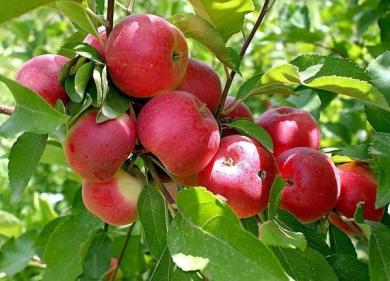 Богатая и разнообразная фауна
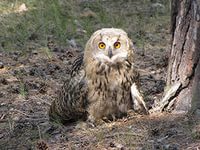 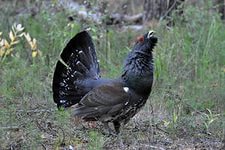 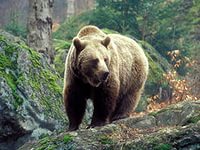 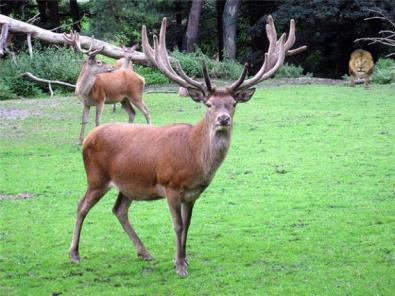 Неисчерпаемые недра
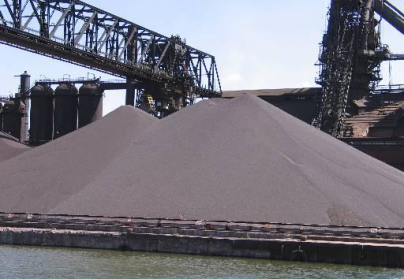 Прекрасные люди
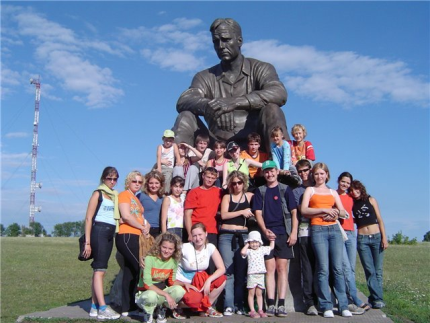 Алтай
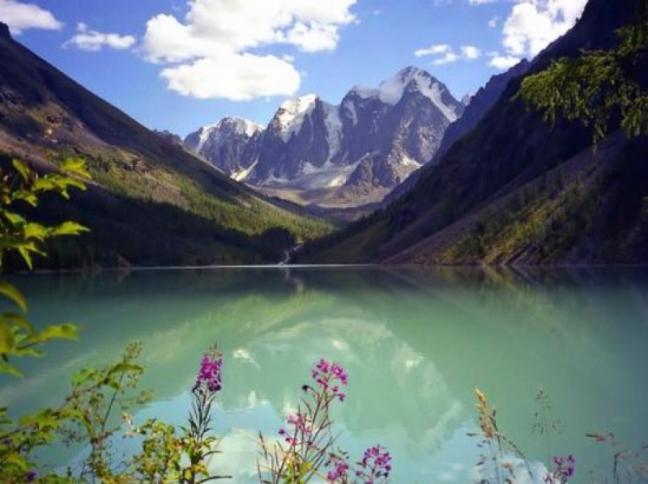 «Золотые горы»
1726 год
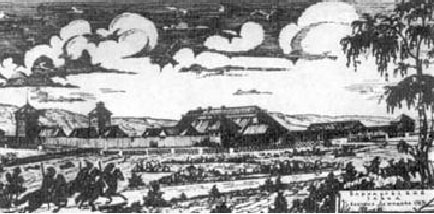 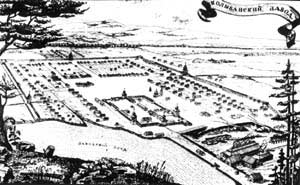 Барнаульский 
медеплавильный 
завод
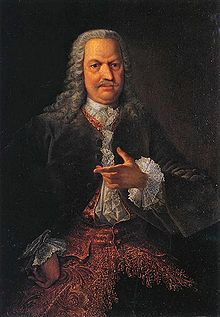 медеплавильный 
Колывано – 
Воскресенский завод
Акинфий
 Демидов
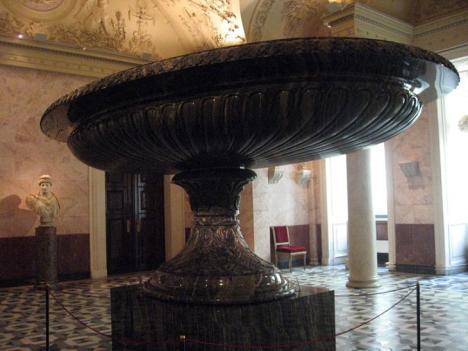 Сибирская
 медная монета
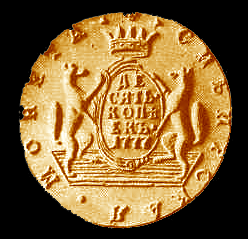 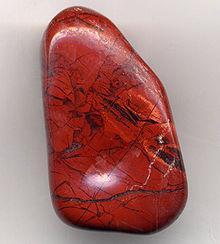 Алтайские 
самоцветы
Слава Алтая
Иван Иванович
 Ползунов
Алтайский 
Государственный 
Технический 
Университет
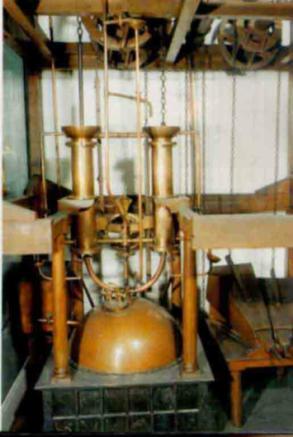 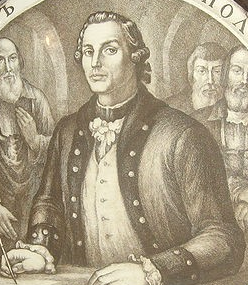 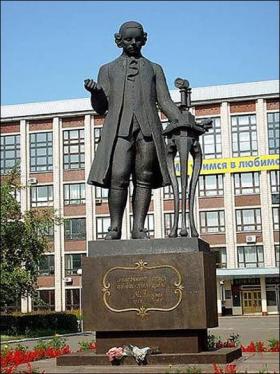 Паровая машина
Герман Титов
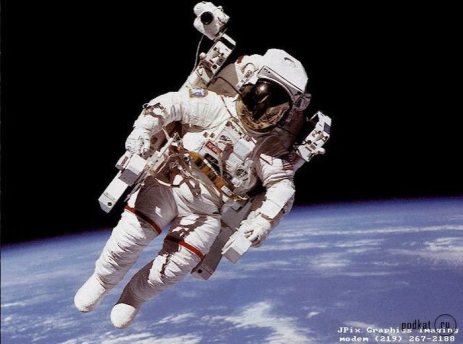 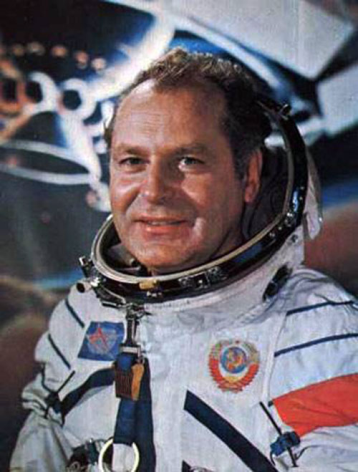 условия 
невесомости